Kurikulum
Rámcové vzdělávací programy
Kurikulum je…
… obsah veškeré zkušenosti, kterou žáci získávají ve škole.
CO?
OBSAH
JAK?
METODA
PROČ?
CÍL
Formy kurikula
Zamýšlené
Realizované
Skryté
Dosažené
K zamyšlení …
Jak by mělo vypadat kurikulum na současném gymnáziu?
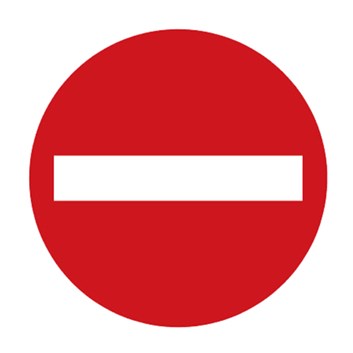 Nepředávat žákům co největší objem dílčích poznatků, fakt a dat.
Cíle vzdělávání v RVP G
Připravit žáky k celoživotnímu učení,     a profesnímu, občanskému i osobnímu uplatnění.

	Vybavit je klíčovými kompetencemi        a širokým vzdělanostním základem.
Klíčové kompetence jsou…
… přenosný a univerzálně použitelný soubor vědomostí, dovedností, schopností, postojů a hodnot, které jsou důležité pro osobní rozvoj jedince, jeho aktivní zapojení do společnosti      a budoucí uplatnění v životě.
Klíčové kompetence
kompetence k učení
kompetence k řešení problémů
kompetence komunikativní
kompetence sociální a personální
kompetence občanská
kompetence k podnikavosti
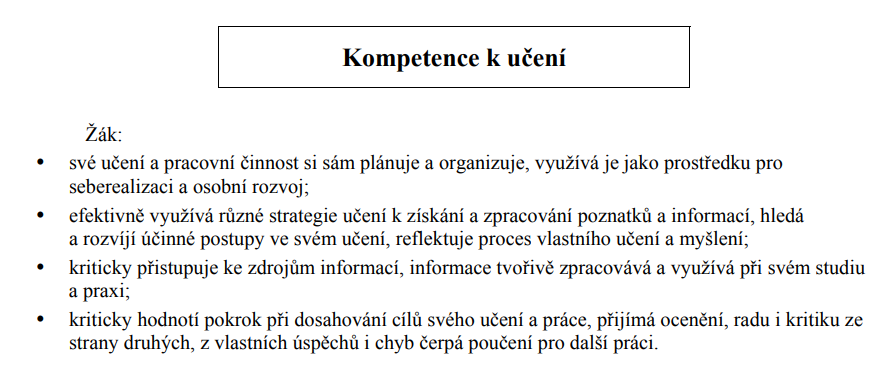 Vzdělávací oblasti
Jazyk a jazyková komunikace
Matematika a její aplikace
Člověk a příroda
Člověk a společnost
Člověk a svět práce
Umění a kultura
Člověk a zdraví
Informační a komunikační technologie
Očekávané výstupy
Závazně stanovené výstupy učiva, kterých mají žáci dosáhnout a učitel může ověřit míru dosažení.

	Jsou prakticky zaměřené, mají činnostní povahu a jsou využitelné v běžném život.
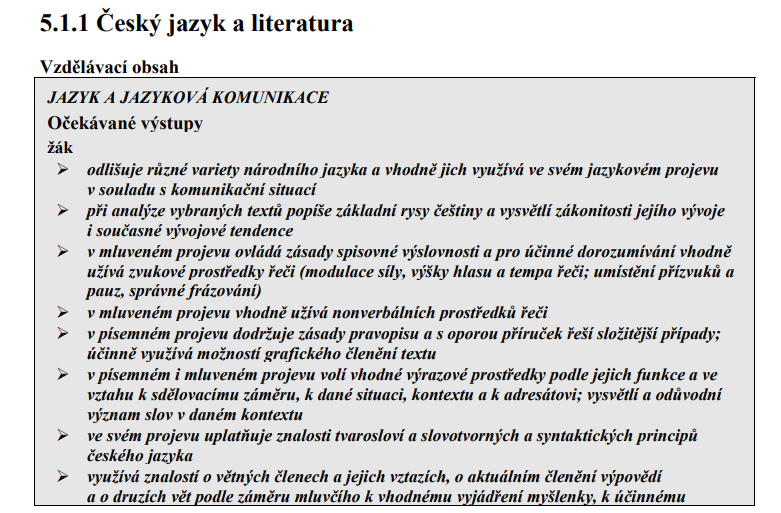 Průřezová témata jsou…
Aktuální témata, která mají ovlivňovat hodnoty a postoje žáků.

Realizace
samostatný předmět
začlenění v jiných předmětech
projekt
Průřezová témata
Osobnostní a sociální výchova
	(poznání a rozvoj osobnosti, komunikace, morálka…)
Výchova k myšlení v evropských a globálních souvislostech
	(globalizační a rozvojové procesy, humanitární pomoc…)
Multikulturní výchova
	(sociokulturní rozdíly, spolupráce…)
Environmentální výchova
	(člověk a životní prostředí…)
Mediální výchova
	(média a mediální produkce a jejich účinky…)
Mediální výchova
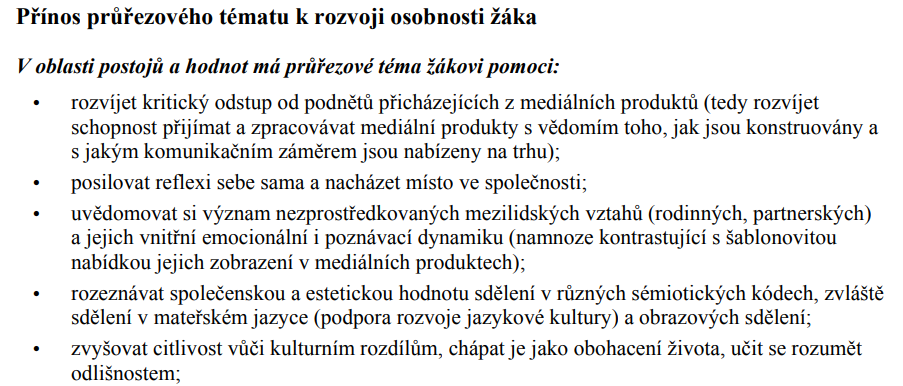 K zamyšlení II. …
Shoduje se kurikulum na současném gymnáziu s tím,    jak by podle vás mělo vypadat?
Odkaz na RVP G
http://www.msmt.cz/uploads/soubory/PDF/RVPG_2007_06_final.pdf